👋 Hello & Welcome
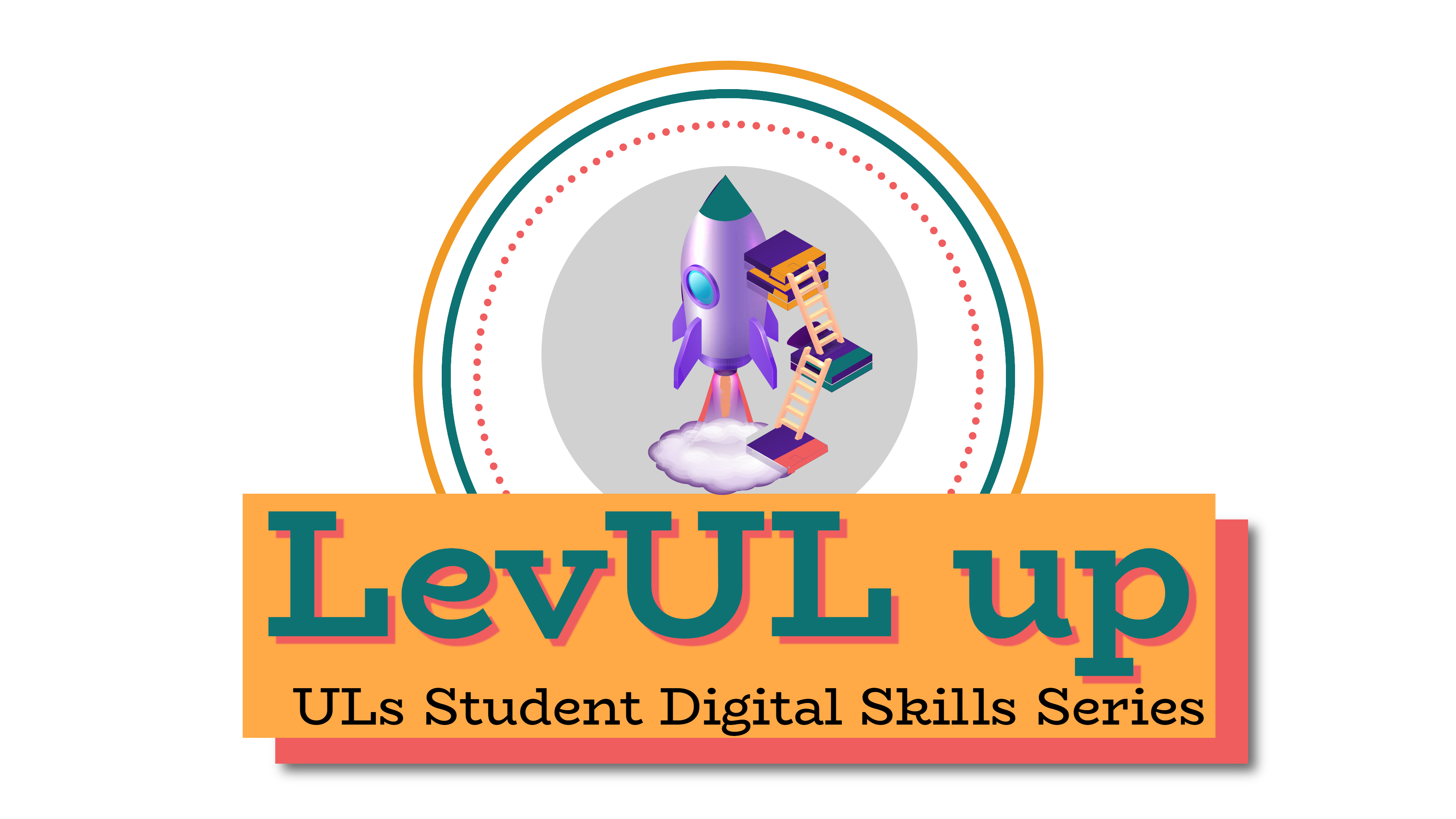 ⏳ This session will begin shortly.

While you wait, please download the slides for today’s session from the LevUL up website.
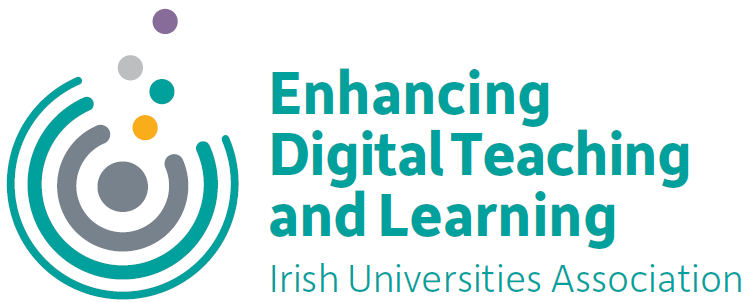 In association with:
Recording
This session will now be recorded. Any further information that you provide during a session is optional and in doing so you give us consent to process this information.

These recordings will be stored by the University of Limerick for one year and may be published on our website during that time.

By taking part in a session you give us your consent to process any information you provide during it.
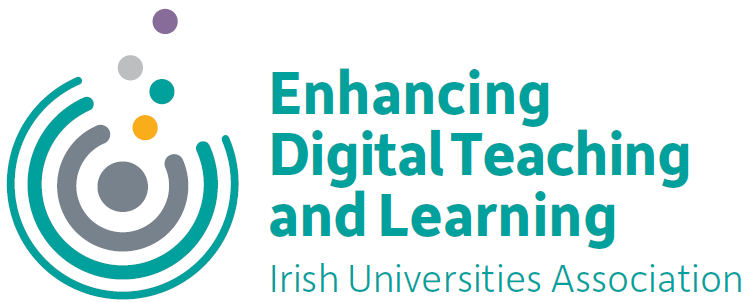 Notetaking in a digital world
Who we are
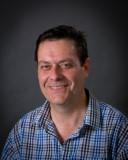 Míchéal Ó hAodha
Library & Information Services
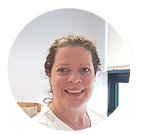 Sinead Spain
Research Fellow, REAP Project
Centre for Transformative Learning
[Speaker Notes: The team presenting in this video is comprised of]
Learning outcomes
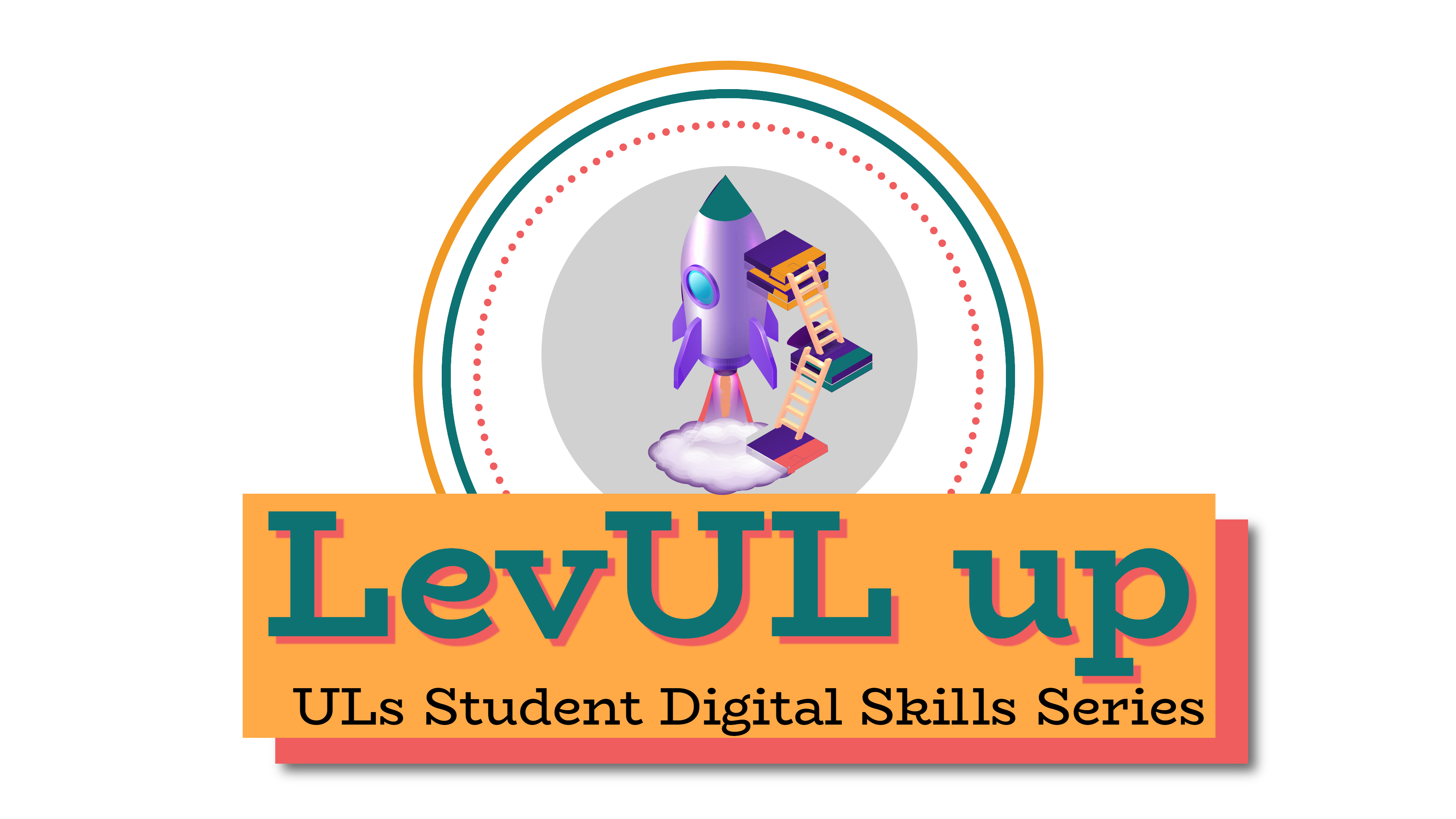 #LevULupdigiskills
Why is it important to take good notes?
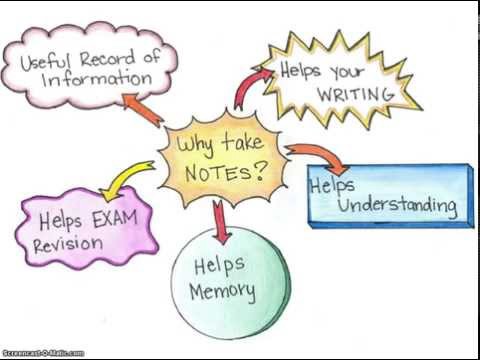 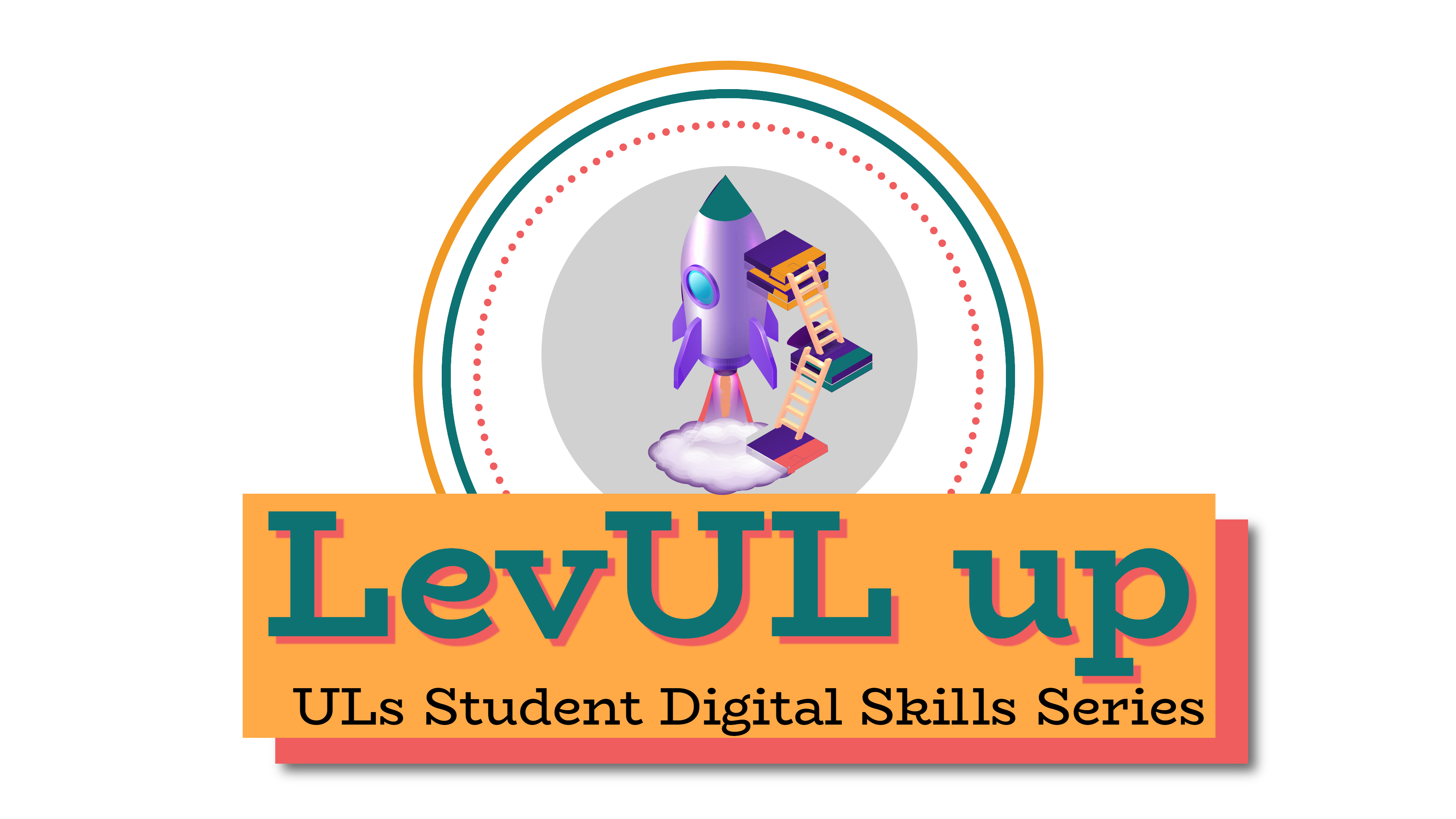 #LevULupdigiskills
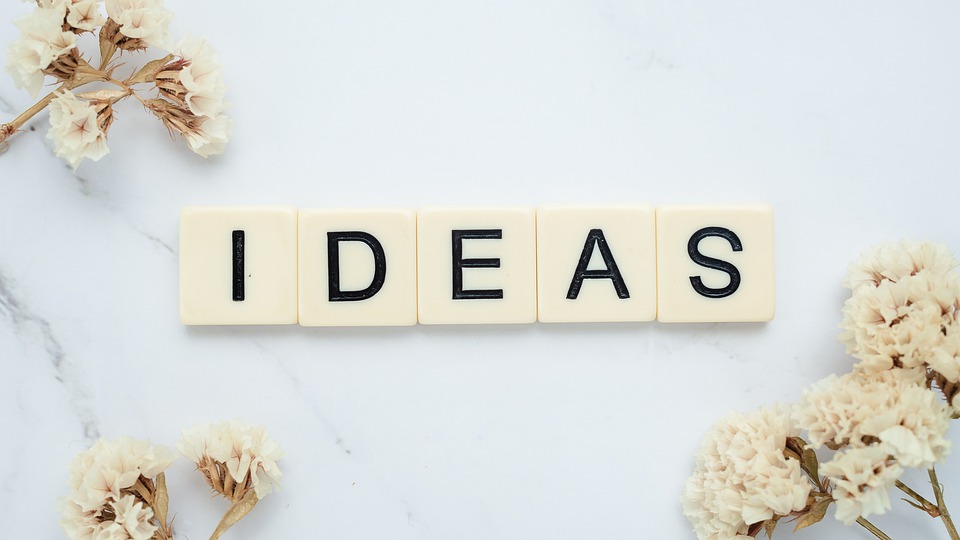 What could you do in advance to make sure you take better notes at the lecture?Type suggestions in chat
Image from Pixabay.com
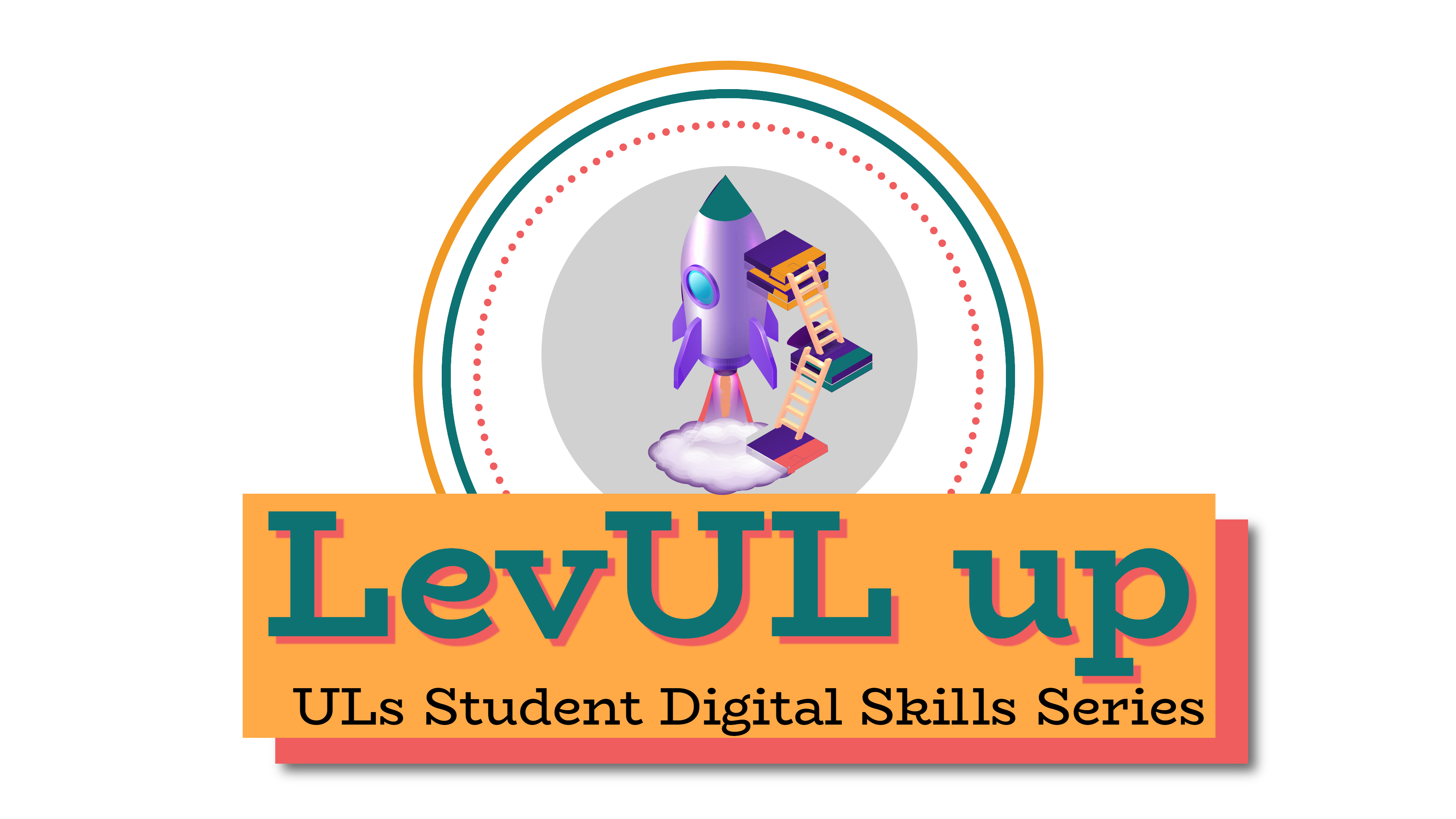 #LevULupdigiskills
[Speaker Notes: Invite students to suggest what to do before the lecture: suggestions on the next slide]
Before your lecture – top 5 tips
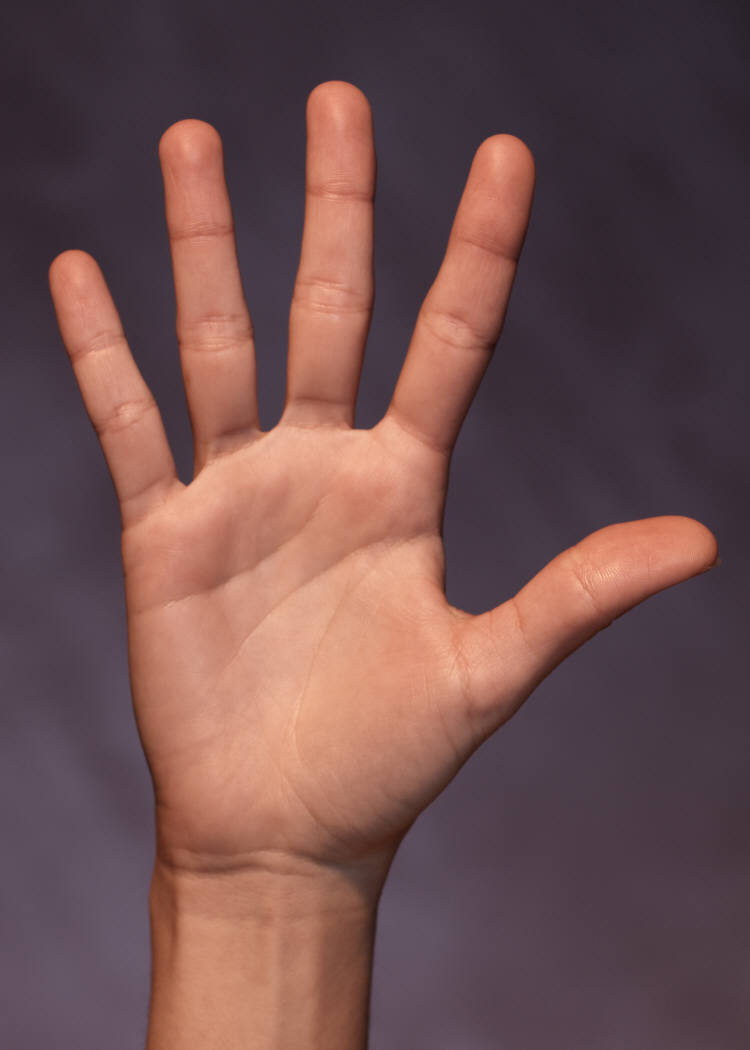 Download & read new lecture notes from SULIS or Moodle
Formulate questions to answer
Know where you’re going to take the notes, have your notebook or tablet/laptop ready
Make sure you can see and hear the lecturer 
Arrive 3-5 mins before the lecture.
Image from Pixabay.com
How to file the notes you take
Organise the notes by module, maybe keep a notebook for each subject, or lecturer 

Use post-it notes or dividers as shown to keep them organised

Keep materials together under each topic from the start
Use a cloud based digital system is probably best e.g. OneNote
Transfer from paper notes to digital notes system as quickly as you can after the lecture
Image from Pixabay.com
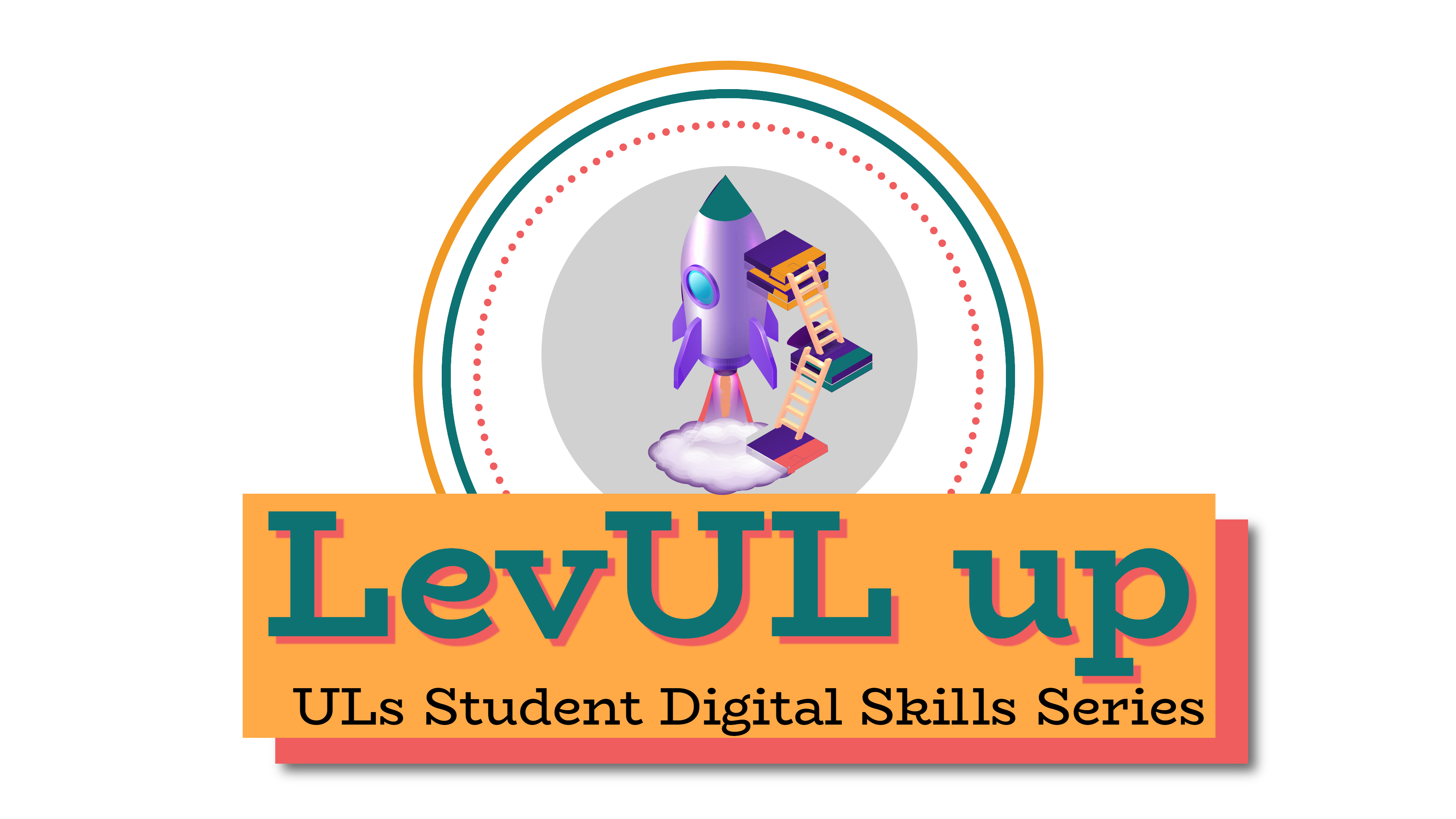 #LevULupdigiskills
Use acronyms and symbols in your notes
Only in notes, not in assignments or exams
Use acronyms and symbols
[Speaker Notes: Question for class, what other acronyms do you use in lectures to represent common phrases used by your lecturers?]
Cornell Method of notetaking
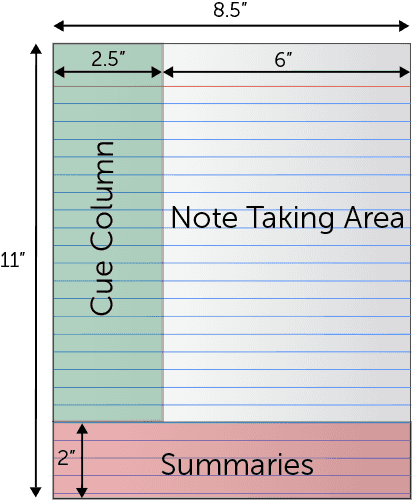 The right Note Taking area is where you put your most important ideas that the lecturer covers during a class. 
Summarize as much as possible, don’t worry if it looks messy. 

After the lecture, add the key ideas to the left Cue Column. These cues are what will help you prepare for assignments/exams and identify things you need to read up on or find out more about.

The bottom section is called ‘summary’ and you fill this in AFTER the lecture. If your summary is good, you won’t have to revisit ALL the notes, just the summary. 

Additional information on Cornell here https://www.youtube.com/watch?v=agz0JqbaLMg
https://www.umfk.edu/student-success/academic-support/notes/
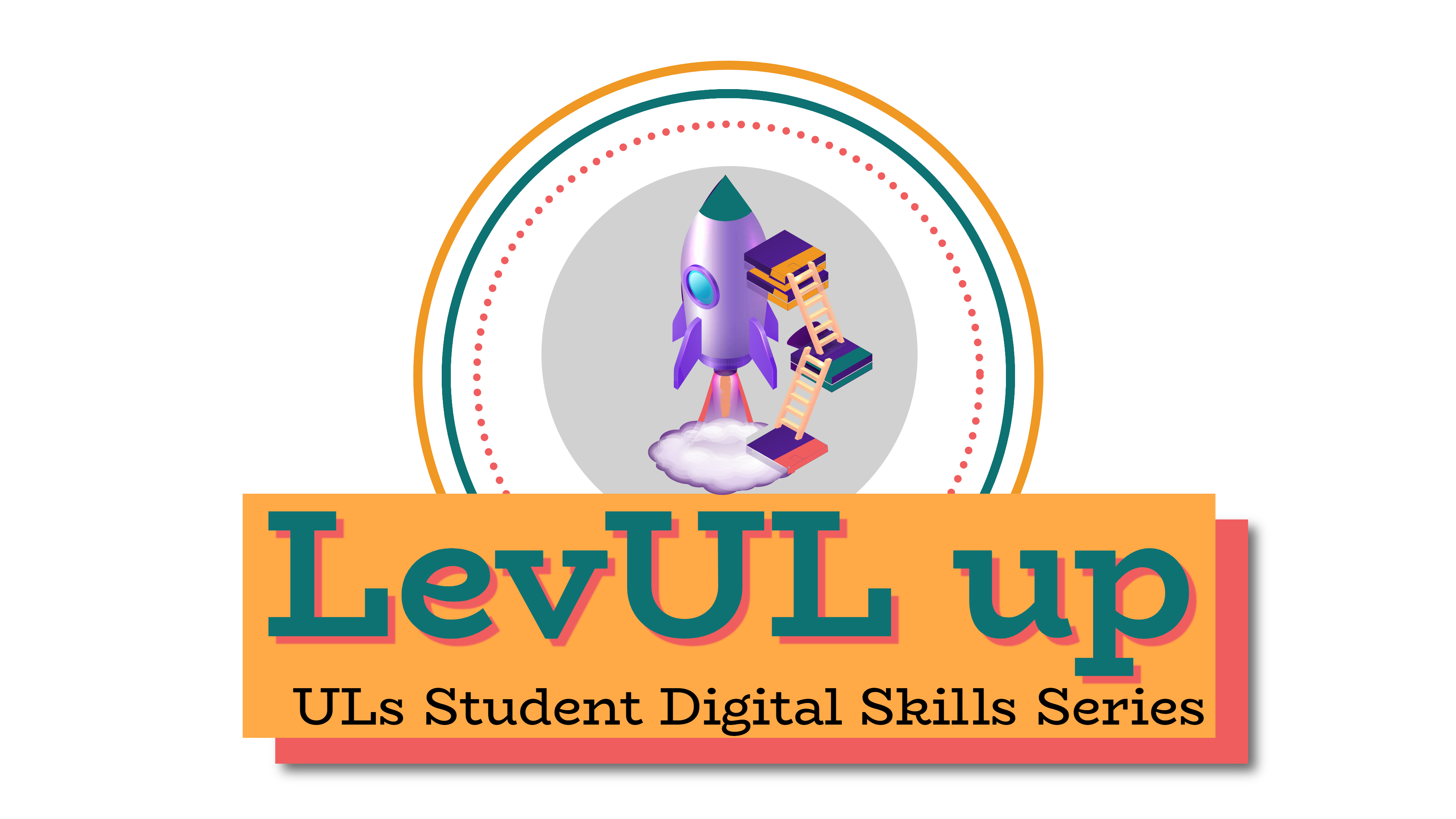 #LevULupdigiskills
Whether digital or traditional notes, 5 tips:
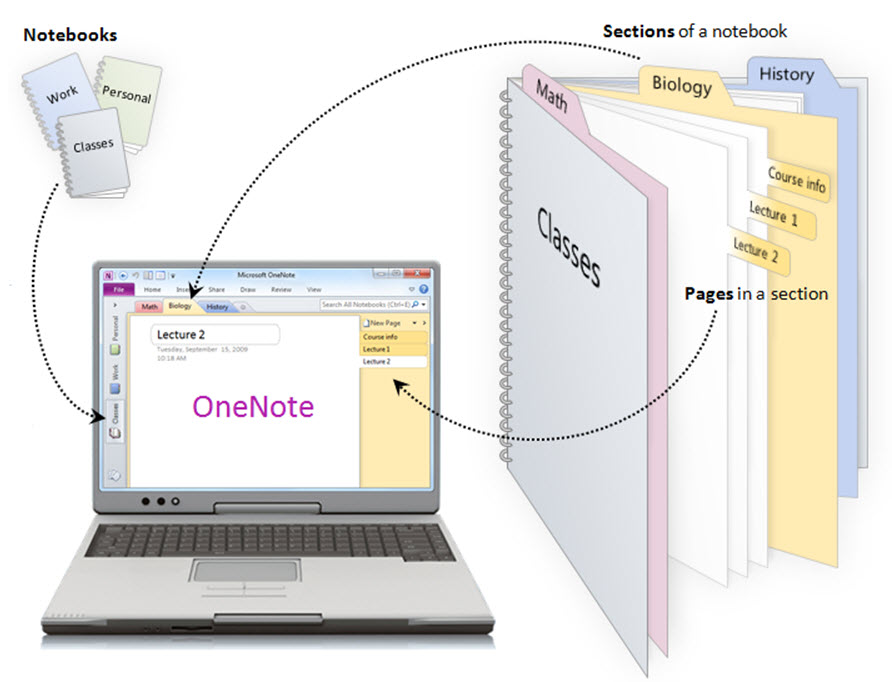 Read the lecture material in advance 
Annotate  Powerpoint lecture notes provided by lecturer 
Write aide memoires to help recall 
Review the notes as soon after the lecture as you can
Use a note taking style that works for you
https://offices.depaul.edu/information-services/services/technology-training/topics/Pages/OneNote.aspx
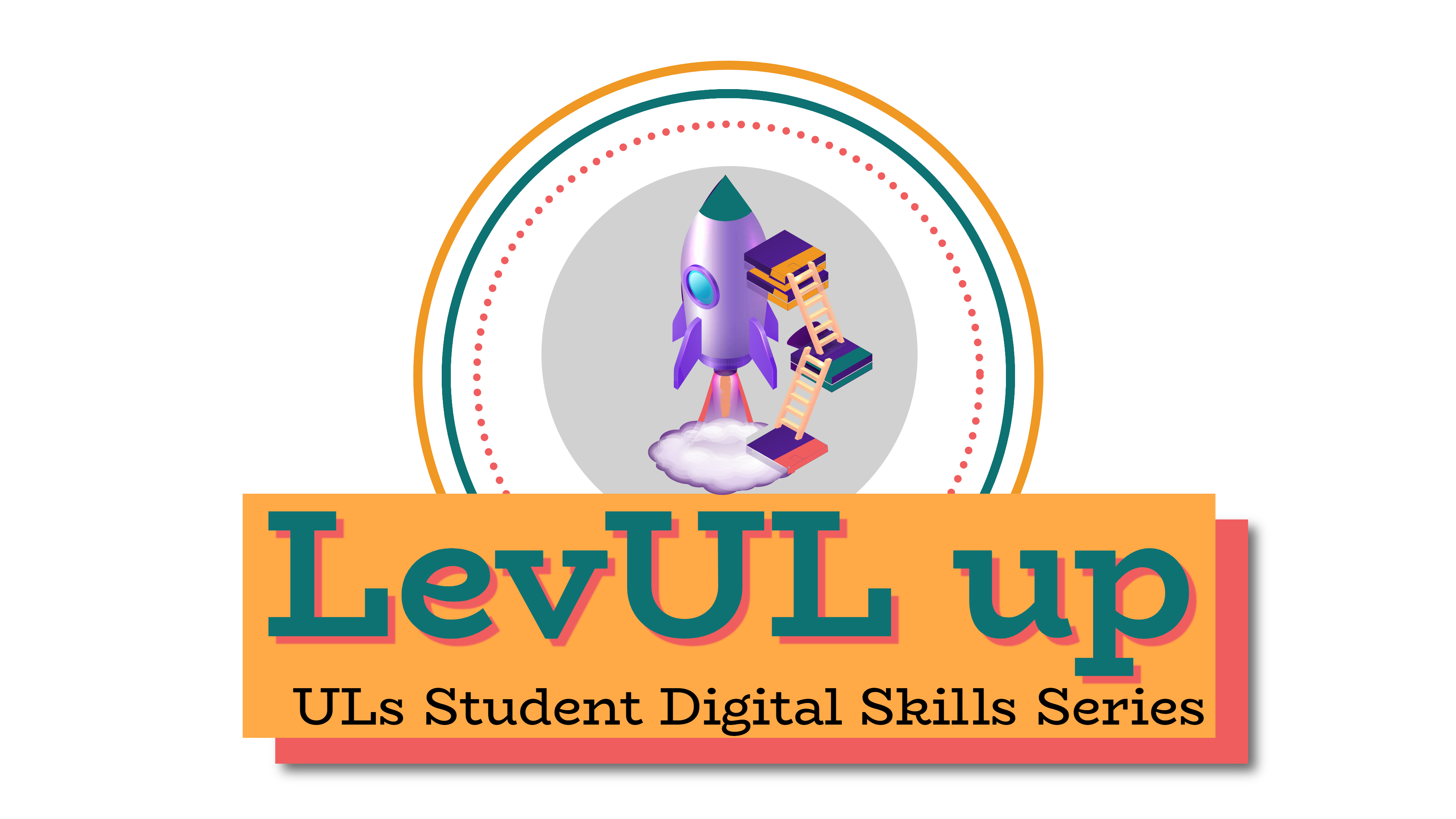 #LevULupdigiskills
REMEMBER
REMEMBER, good notes are only PART of what you need to do
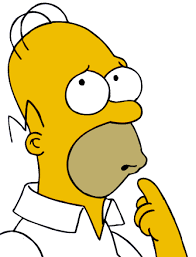 Taking good notes will help you with your study, but you MUST study them
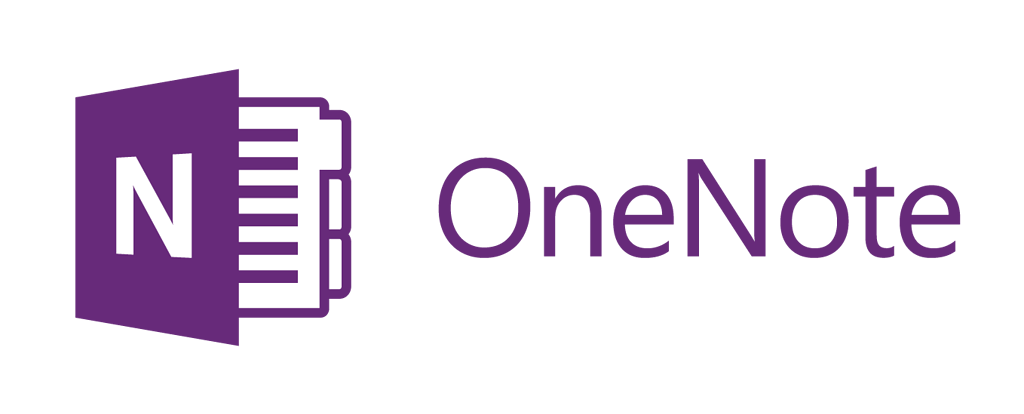 Notetaking using
Sinead Spain
Centre for Transformative Learning
Overview
OneNote Features
Demo:
Organise your modules and topics
Add images and voice notes
Paste, search and tag text
Access across devices
OneNote Features
synchronous across devices
helps you organise your modules and topics
allows you to 'tag' your notes so they are  easily searchable
you can record audio and text to speech as an alternative to typing
you can embed video/spreadsheets/documents/clipped images
you can share your own notebook sections with others
Over to you…
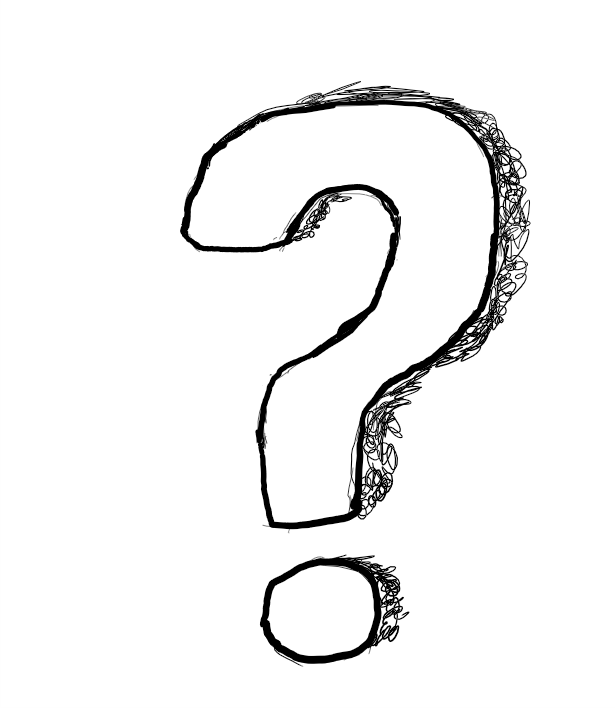 We want to improve LevUL up for you
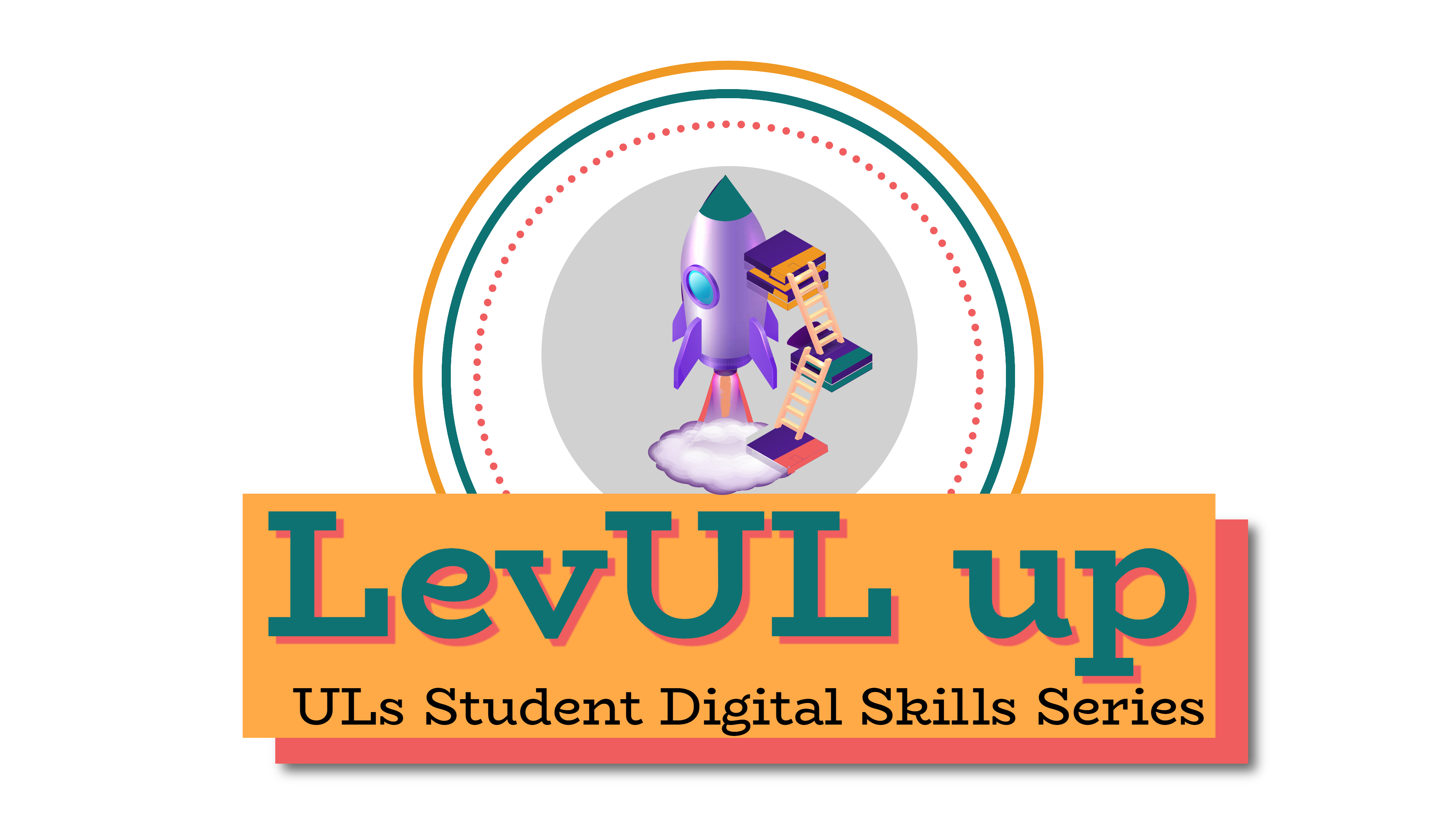 Take the 5-minute IT Survey and be in with a chance of winning daily prizes! 
Visit: www.ul.ie/studentsurvey2022
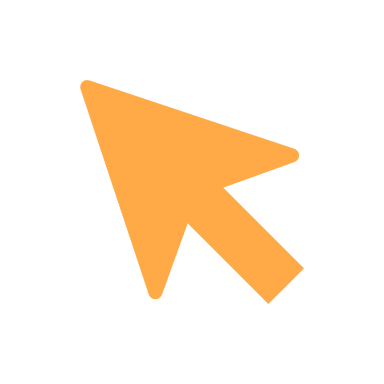